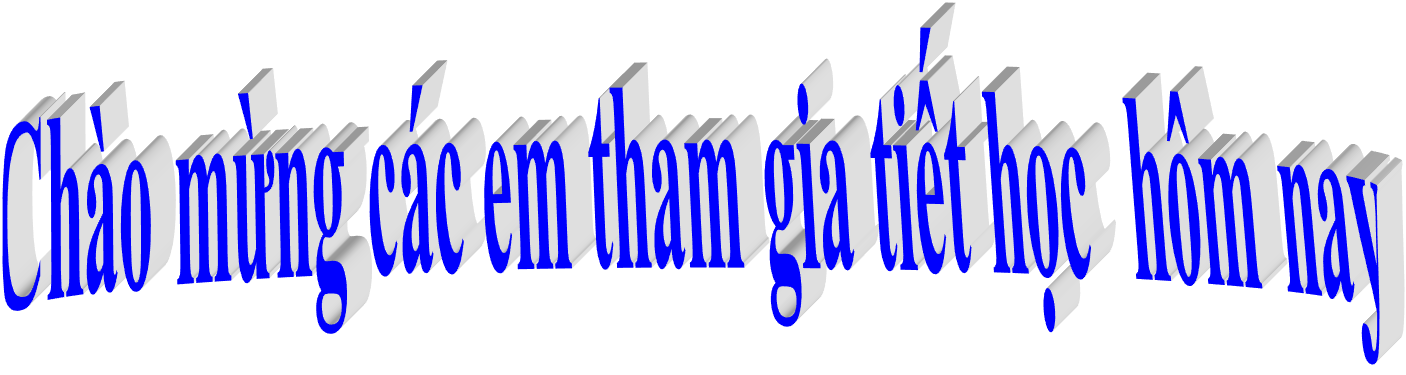 MÔN TIẾNG VIỆT
Giáo viên: Nguyễn Thị Mỹ Liên
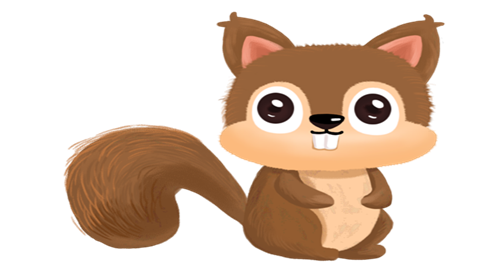 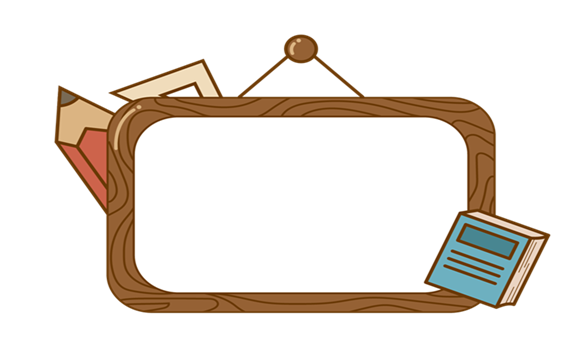 ?
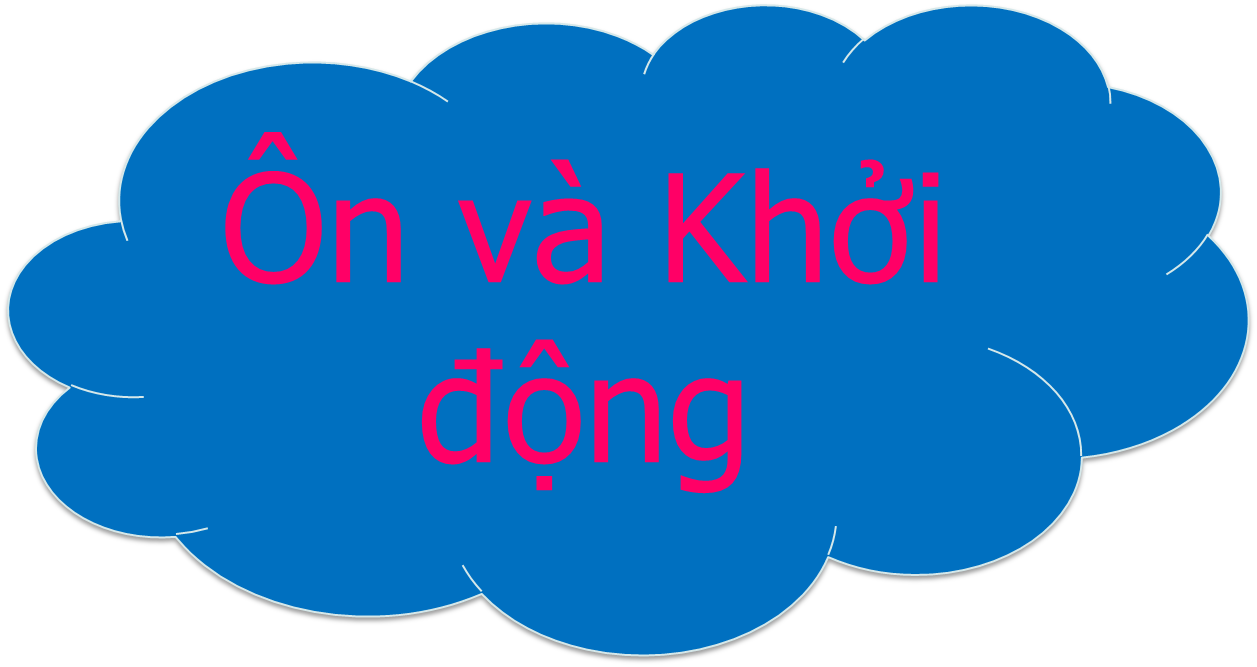 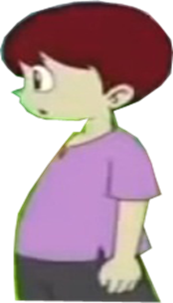 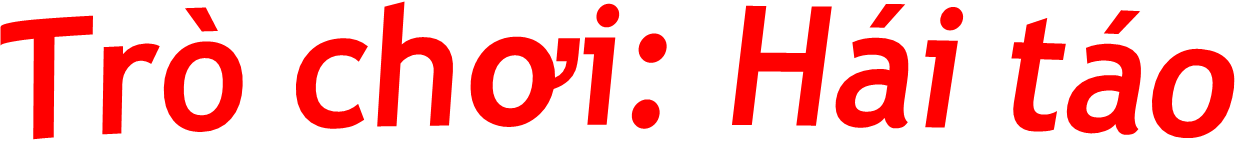 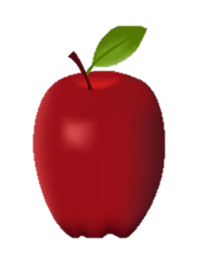 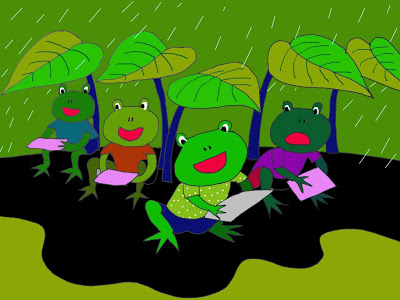 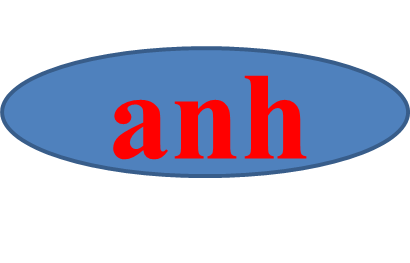 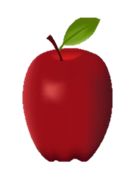 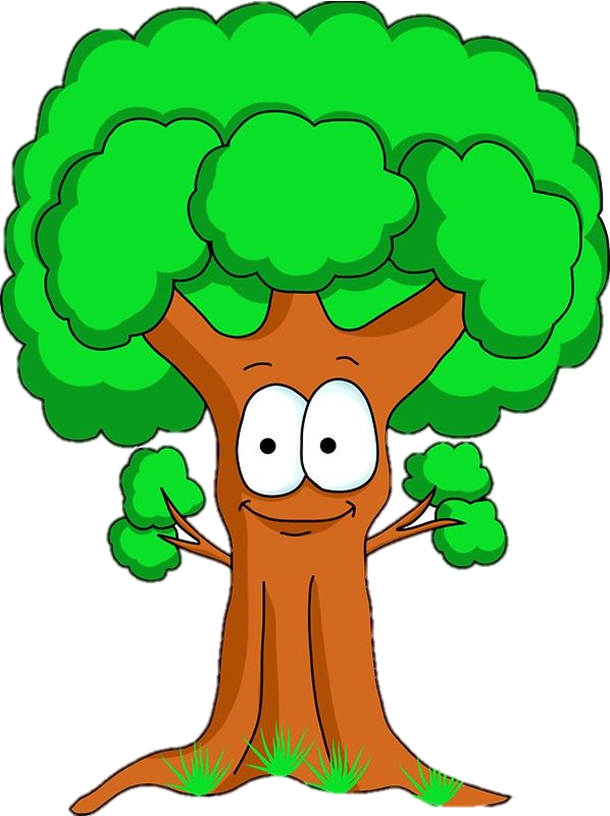 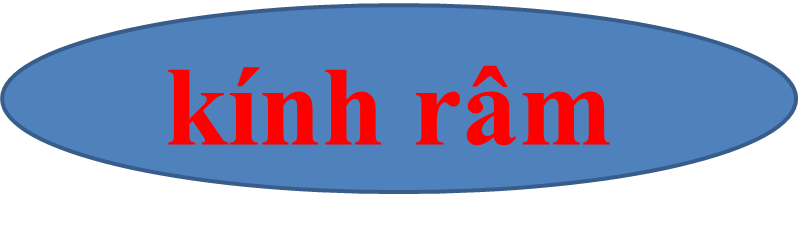 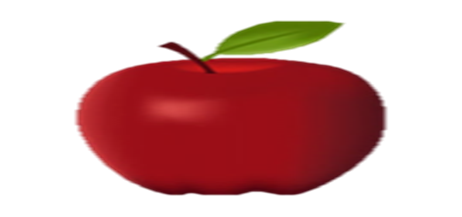 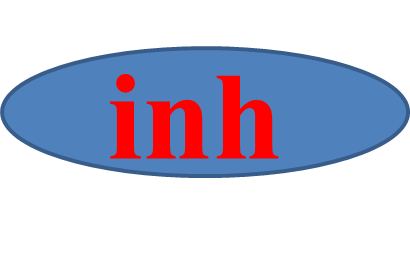 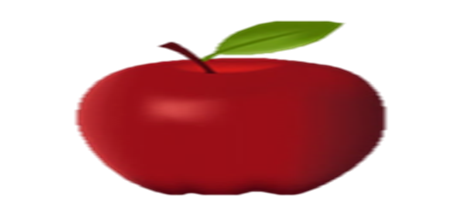 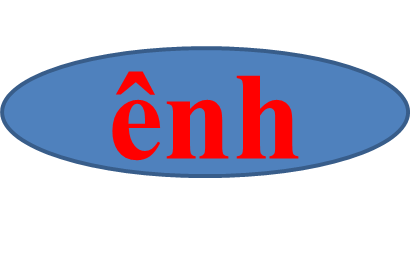 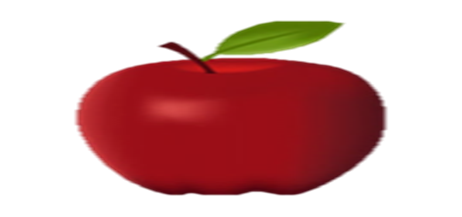 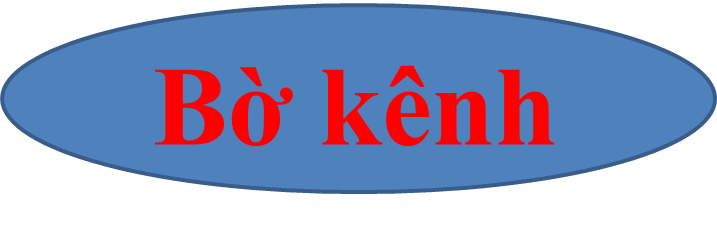 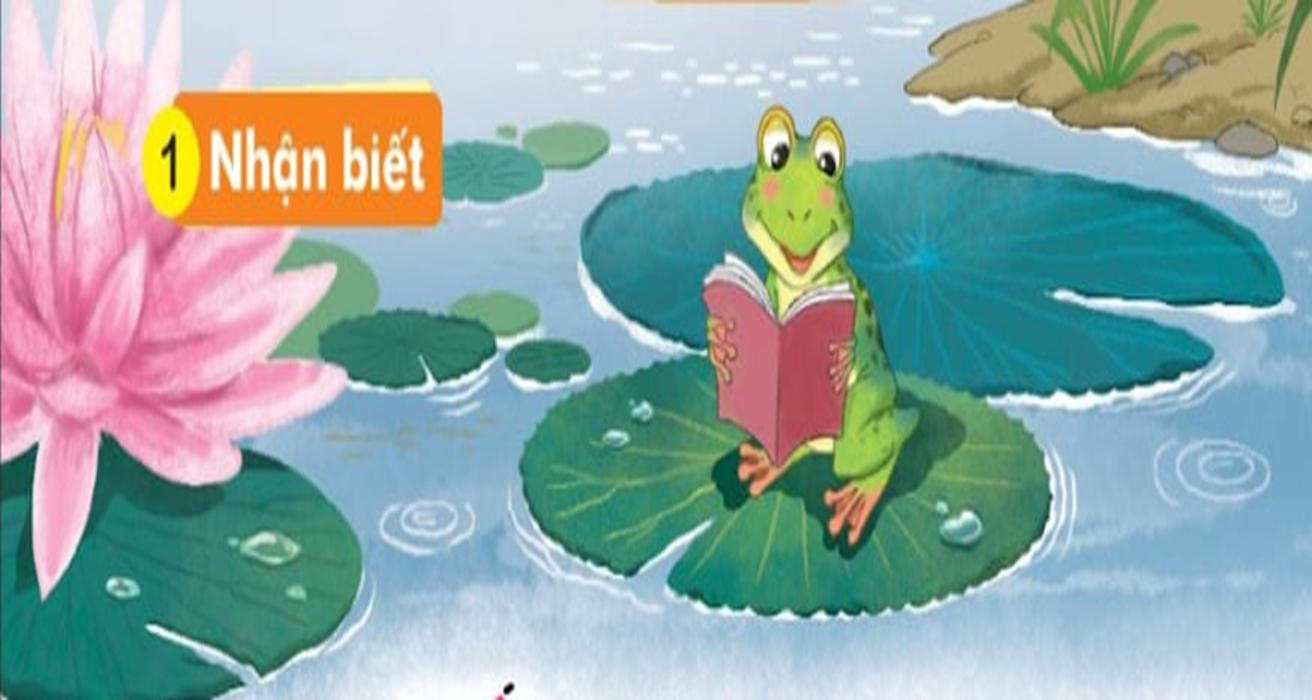 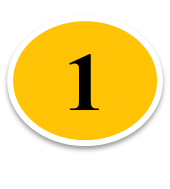 Nhận biết
ích
Ếch con thích đọc sách.
Ếch
ach
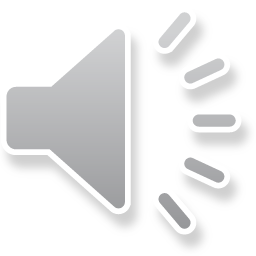 Bài 58:   ach  êch  ich
ich
ach
êch
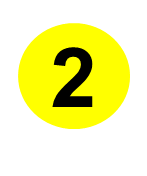 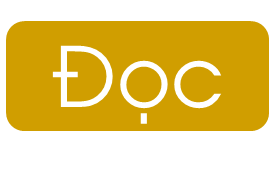 ich
êch
ach
s
ach
ach
s
/
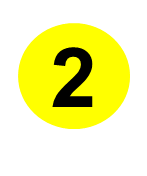 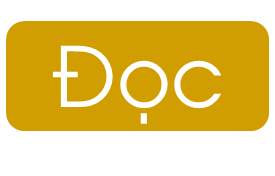 ich
ach      êch
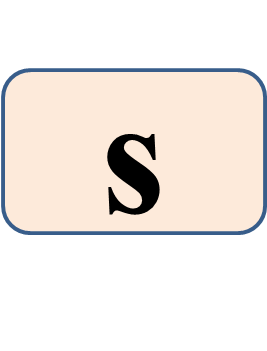 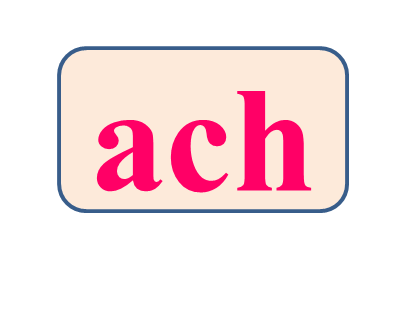 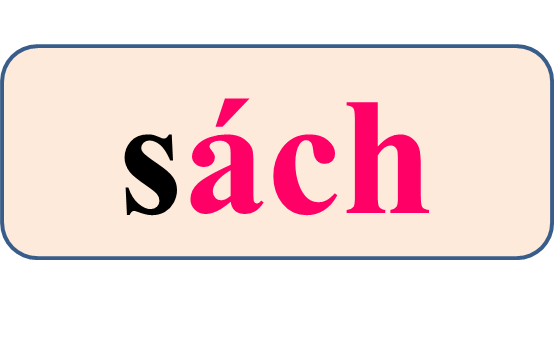 vách      tách      sạch
chếch       mếch        lệch
bích          xích          kịch
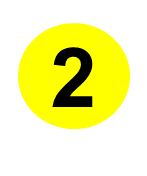 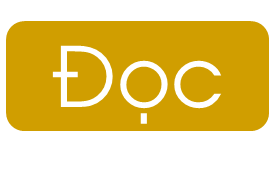 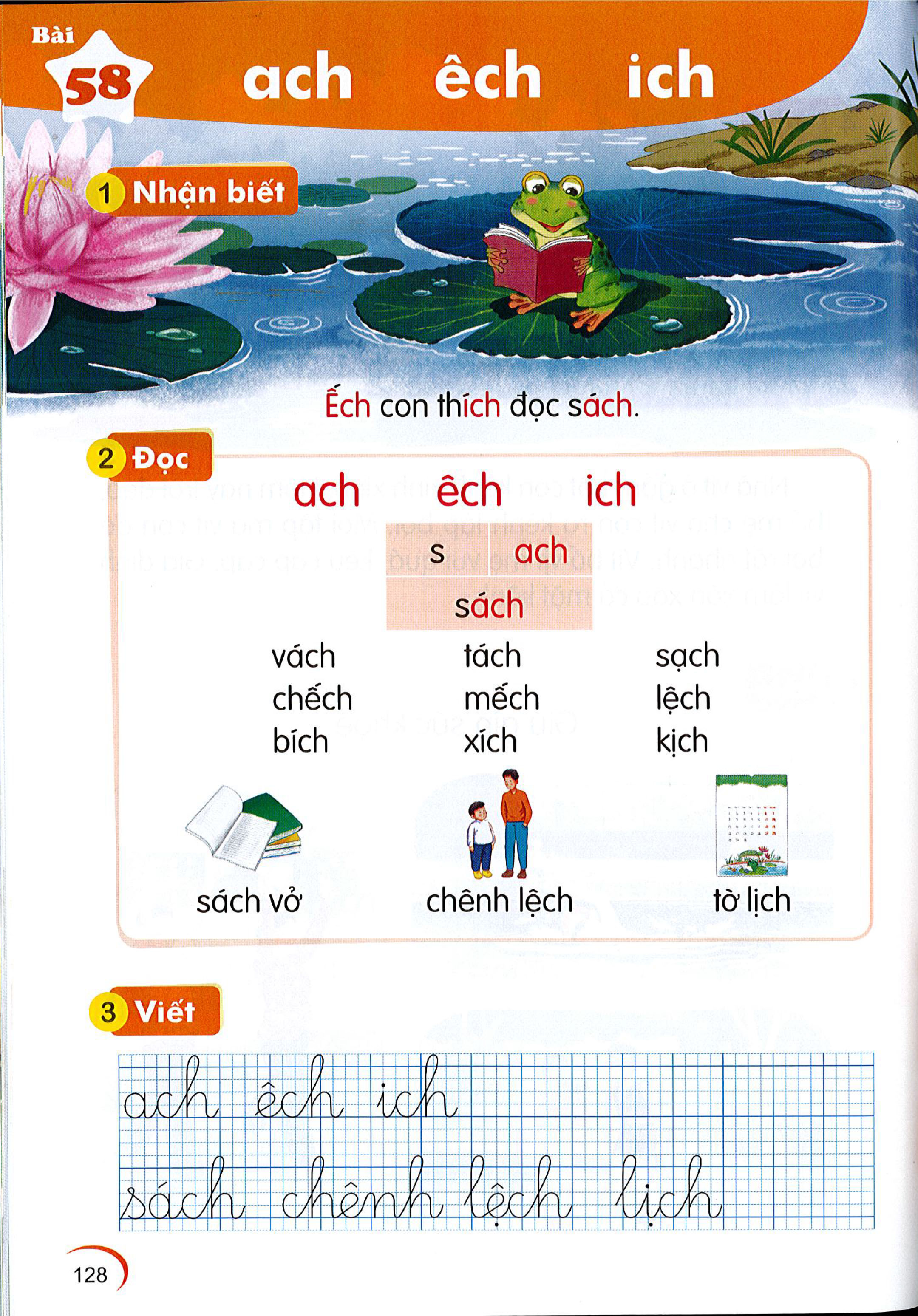 êch
chênh lệch
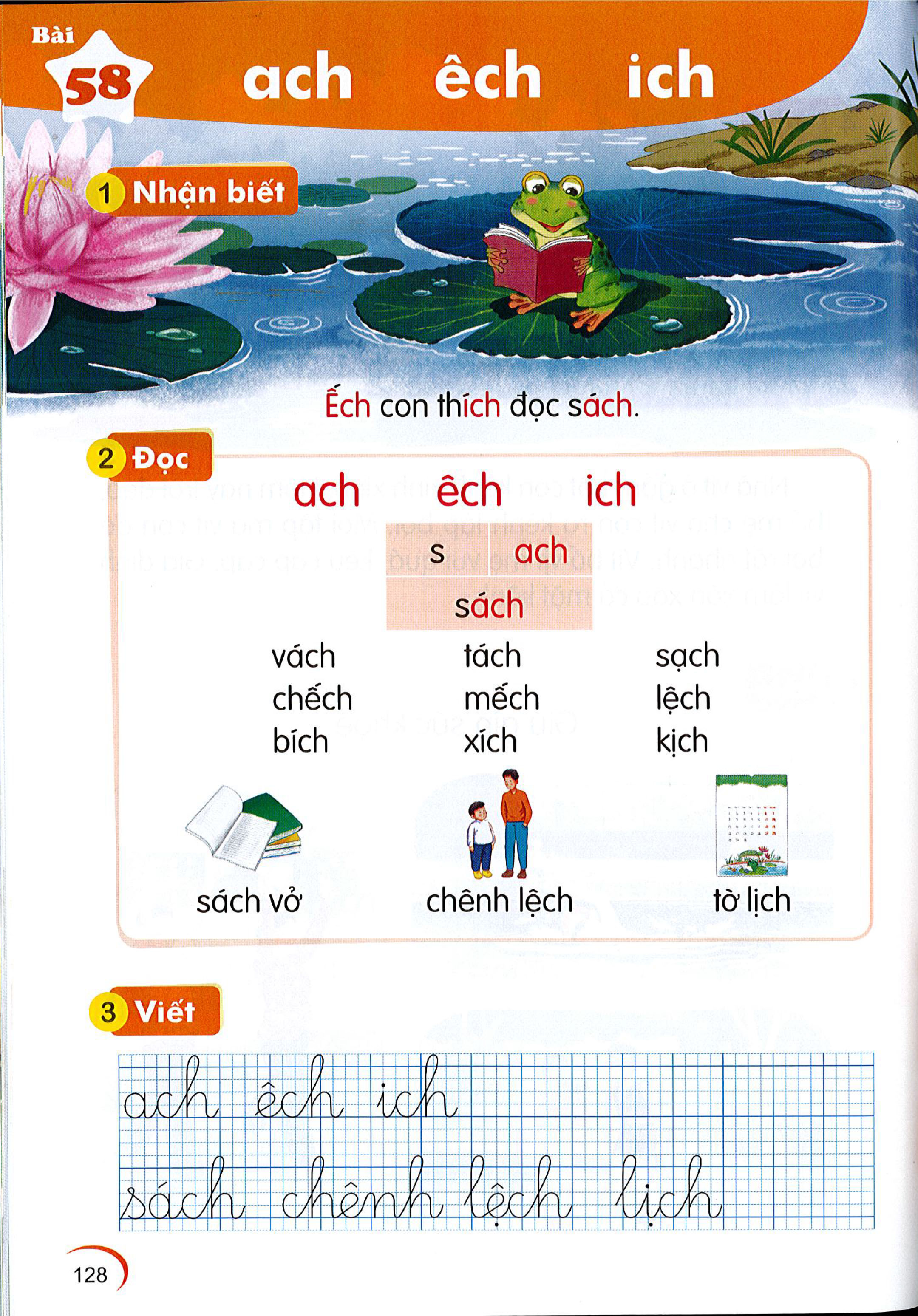 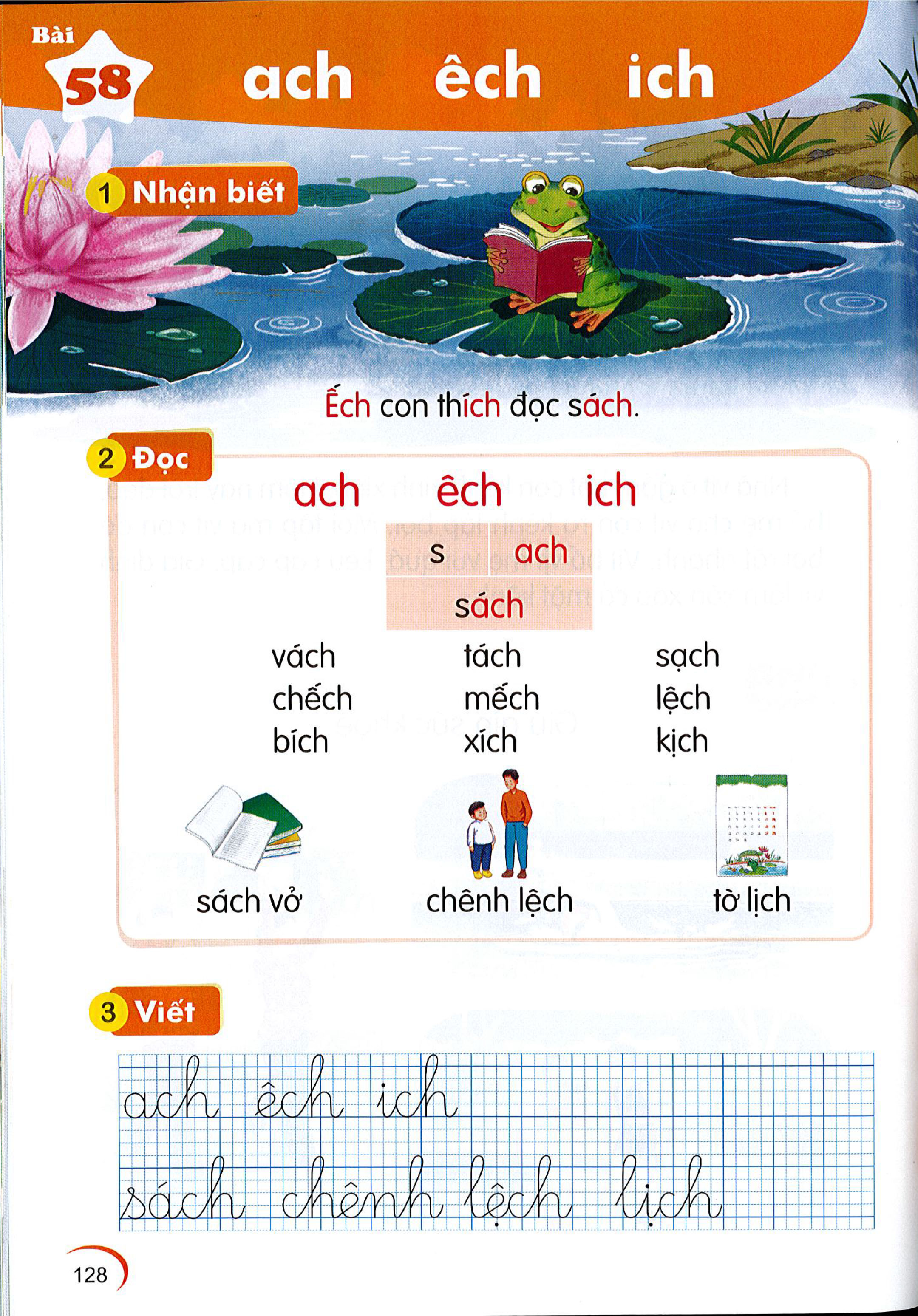 sách vở
ach
ich
tờ lịch
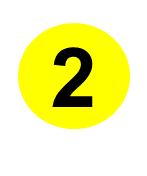 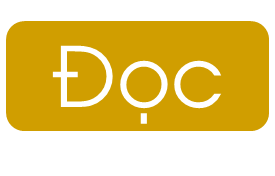 ach      êch
ich
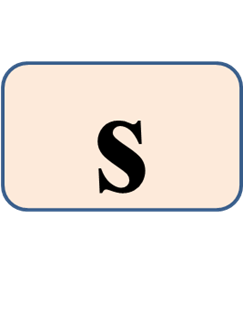 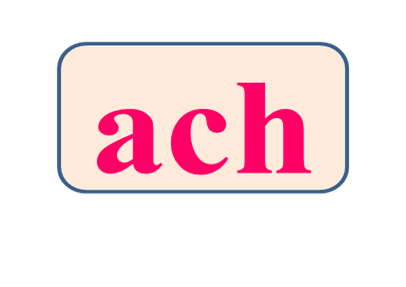 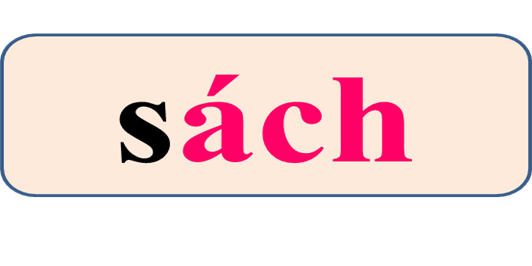 vách       tách     sạch
chếch       mếch        lệch
bích          xích          kịch
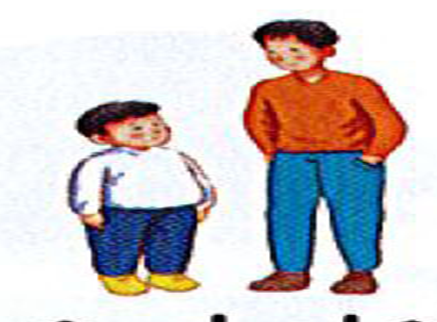 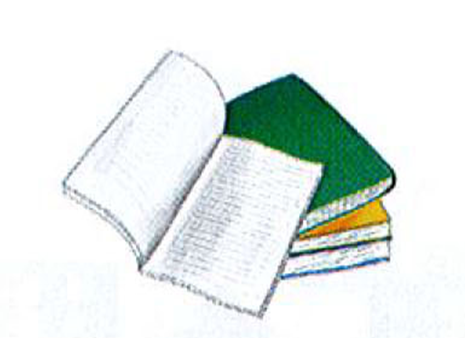 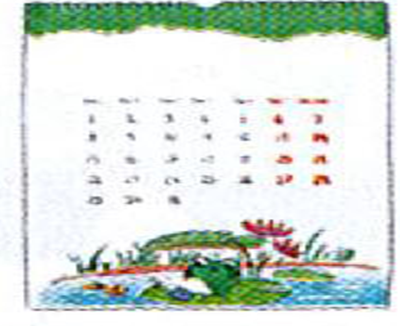 sách vở
tờ lịch
chênh lệch
3
Viết
3
Viết
3
Viết
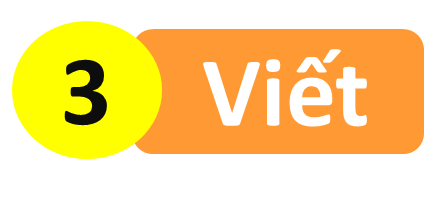 ?
sách
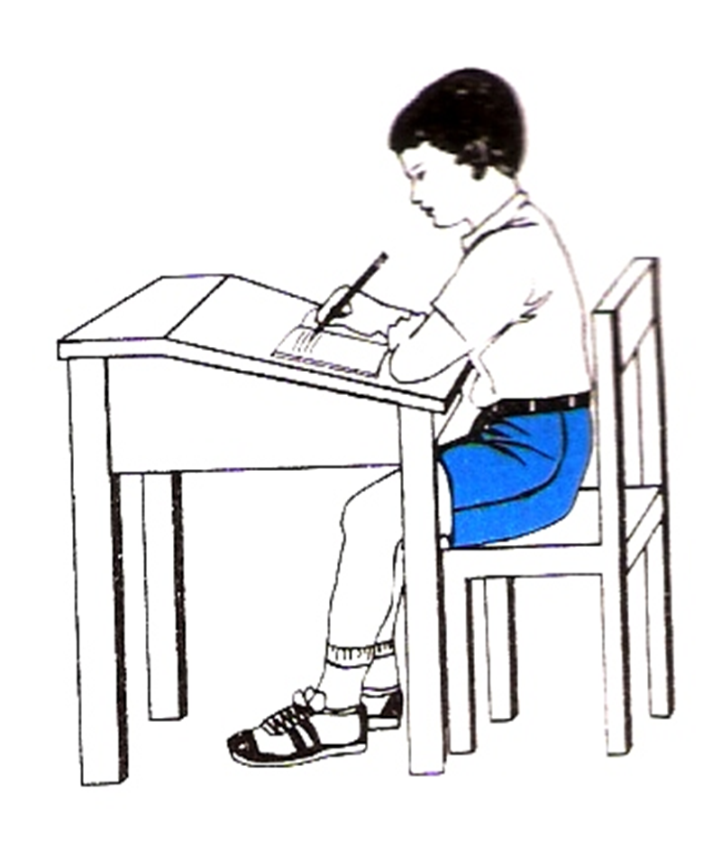 chênh lệch
lịch
4
Đọc
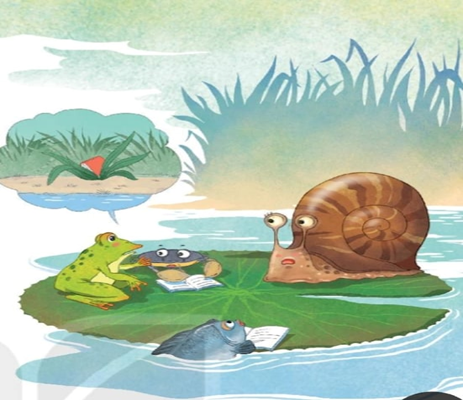 Ếch cốm
Có một hôm ếch cốm
Tinh nghịch nấp bờ ao
Mải rình bắt cào cào
Quên sách bên bờ cỏ.
1
Tới lớp cô hỏi nhỏ:
 Sách đâu ếch học bài?
Cậu gãi đầu, gãi tai:
- Thưa cô, em xin lỗi.
2
4
Đọc
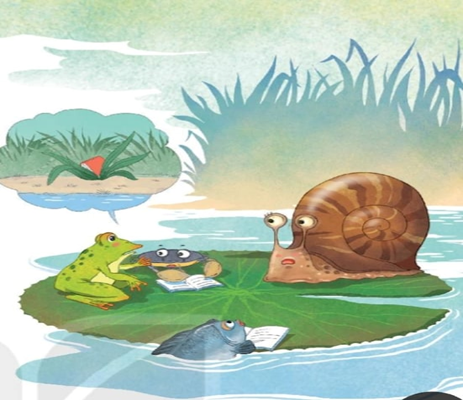 Ếch cốm
Có một hôm ếch cốm
Tinh nghịch nấp bờ ao
Mải rình bắt cào cào
Quên sách bên bờ cỏ.
1
Tới lớp cô hỏi nhỏ:
 Sách đâu ếch học bài?
Cậu gãi đầu, gãi tai:
- Thưa cô, em xin lỗi.
2
4
Đọc
Lớp học của em
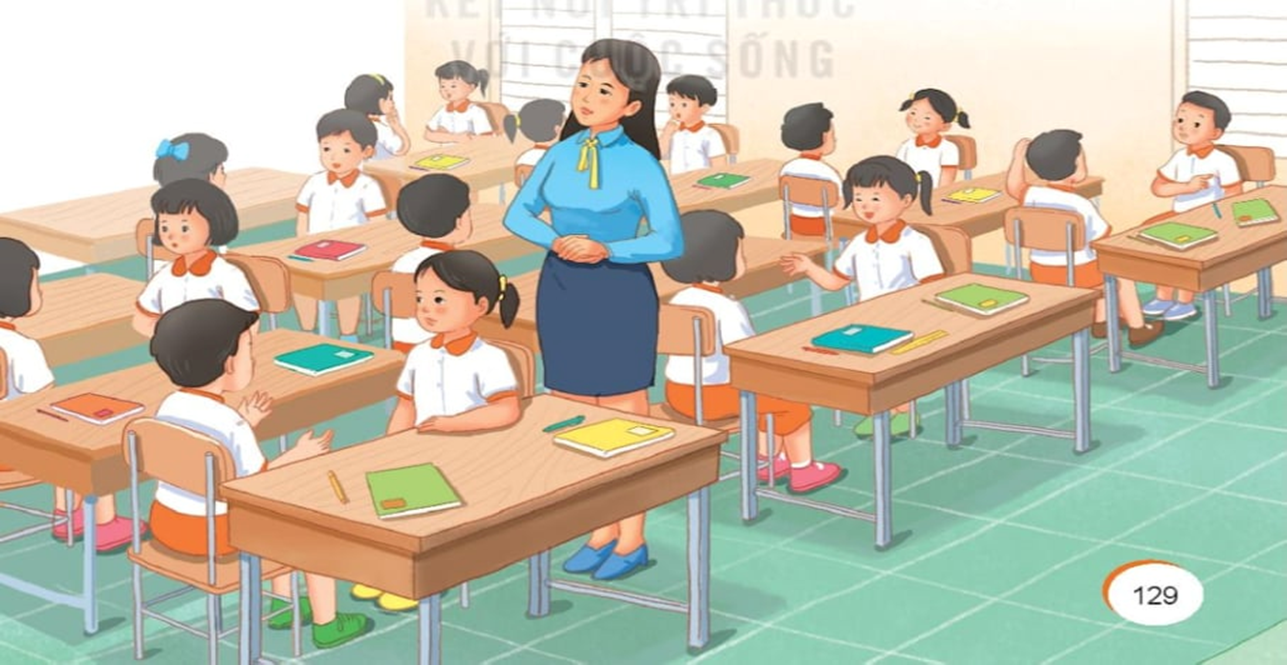 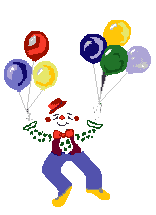 Luyện đọc
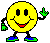 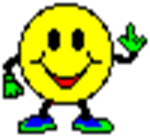 Có một hôm ếch cốm
Tinh nghịch nấp bờ ao
Mải rình bắt cào cào
Quên sách bên bờ cỏ.
Tới lớp cô hỏi nhỏ:
 Sách đâu ếch học bài?
Cậu gãi đầu, gãi tai:
- Thưa cô, em xin lỗi.
Bài học đến đây kết thúc rồi 
Cô chào tạm biệt các con.
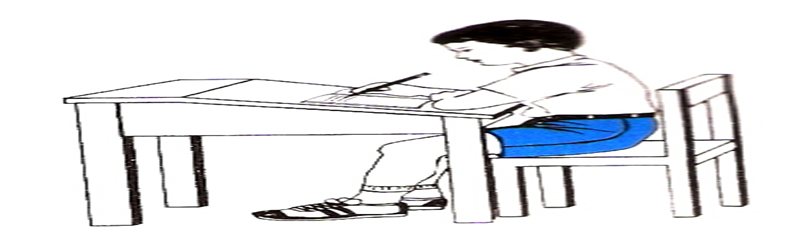